Composition and Structure of the Atmosphere
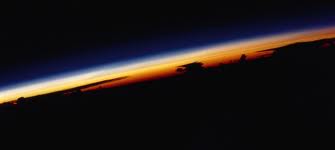 Comprehensive Science 1
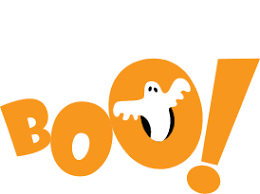 HOMEROOMFriday the 13th…..
Turn in SIGNED conference forms to receive surprise
Remember: Next week is conference week; which means early release is all next week!
Success Starter- 10/13/17
Warm up: Complete Pre-Test silently
Once finished with pre-test, receive a KWL chart and title “Atmosphere”. Fill in “What I know” ONLY
Work session
Open discussion of Atmosphere
Bill Nye Notes
Discuss and review Video Notes
If we have time, password activity.
Closing
Retest instructions


Have a great weekend
What is the Composition of Earth’s Atmosphere?
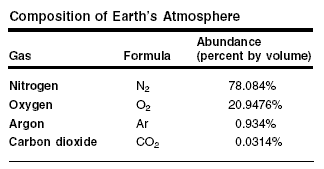 Consists of 
Nitrogen
Oxygen
Carbon dioxide
Water vapor
Other gases
Particles of liquid and solids
What’s in The Air?
Oxygen and nitrogen make up 99% of dry air
Argon makes up most of the rest (1%)
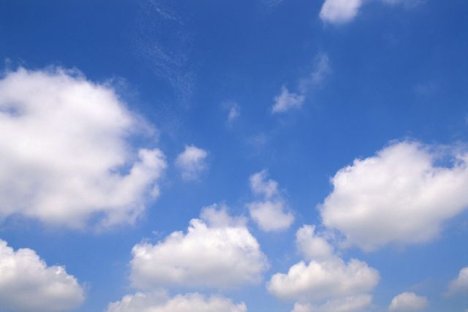 Nitrogen in the Atmosphere
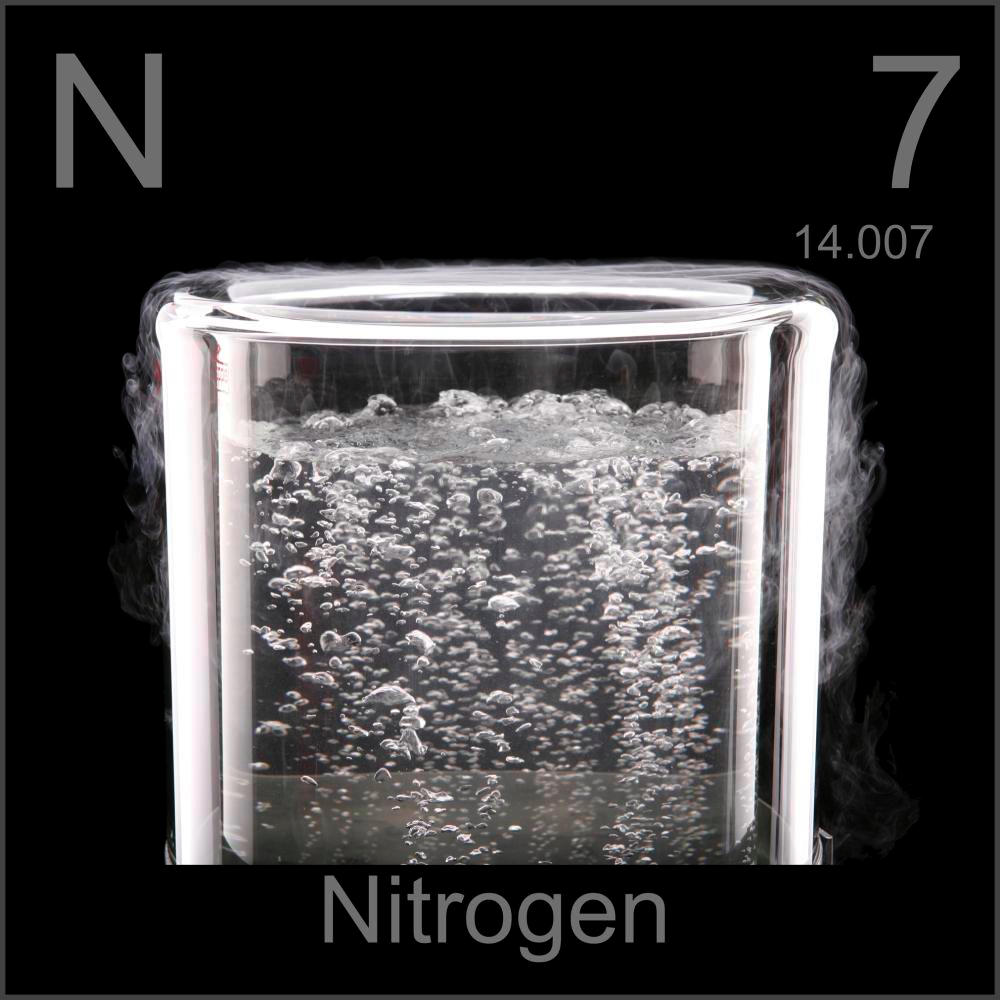 Most abundant gas in the atmosphere
Occurs in all living things
3% of weight in the human body
Oxygen in the Atmosphere
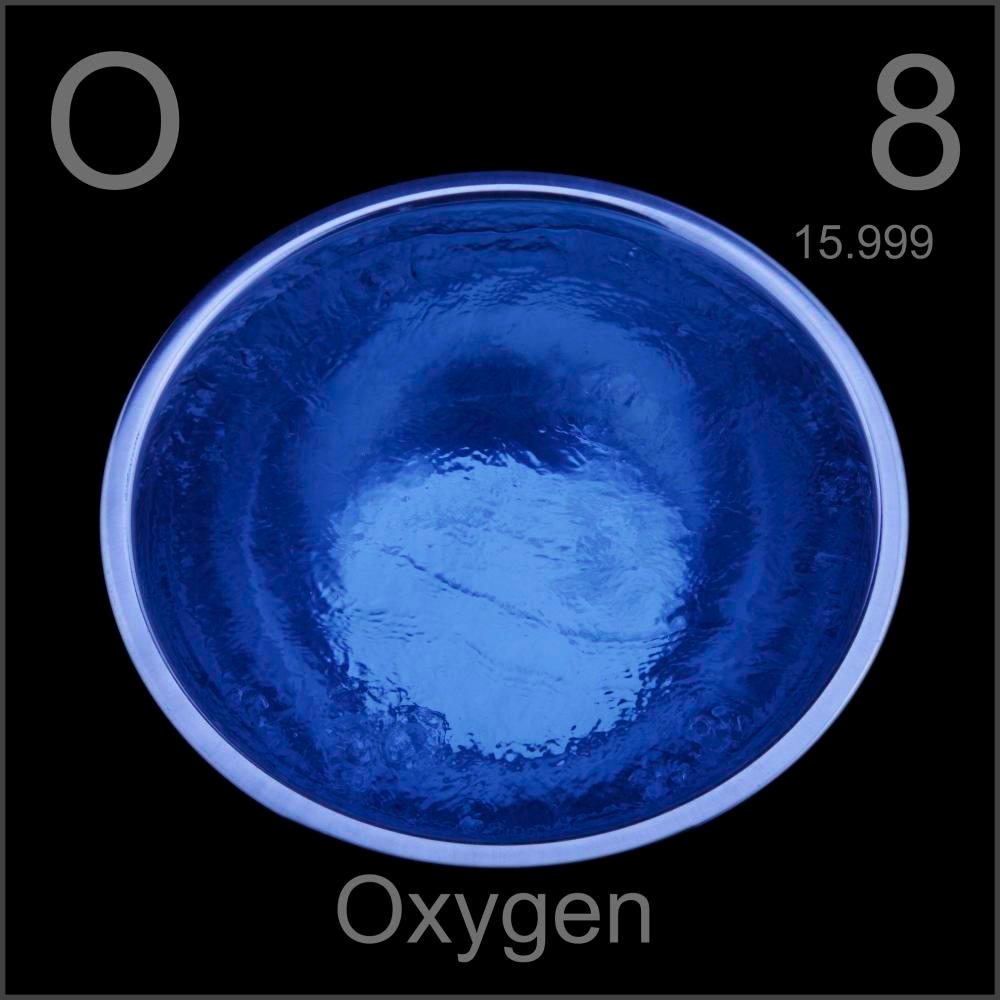 Second most abundant gas (21%)
Carbon Dioxide in the Atmosphere
Less than 1% of the atmosphere
Water Vapor in the Atmosphere
Air that contains water in the form of gas
Not the same as steam(tiny droplets of water)
Amount varies from place to place
Causes the formation of rainfall from clouds
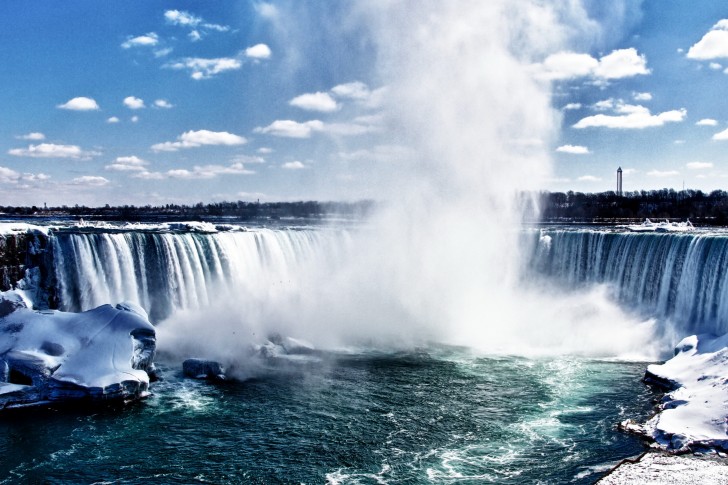 Particles in the Atmosphere
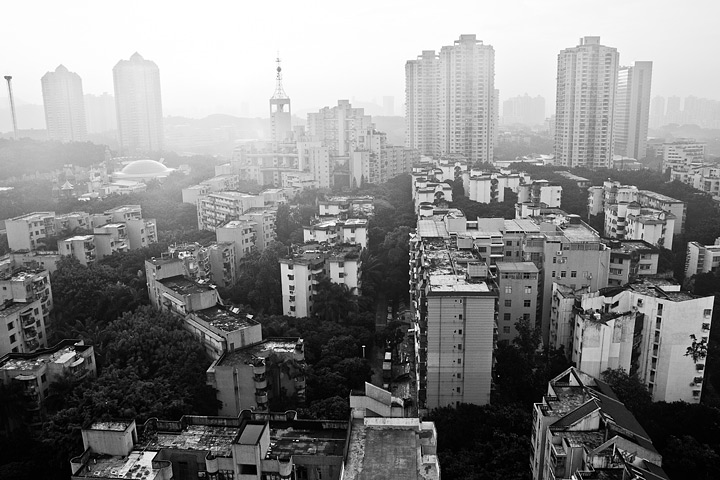 Dust
Smoke
Salt
chemicals
I Feel It in the Atmosphere!
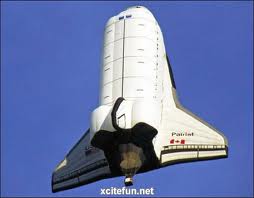 As a balloon reaches an altitude of 3 kilometers, you realize the air is getting colder. At 6 kilometers, you begin to have trouble breathing. The air is becoming less dense. It’s time to go back down
Air Pressure
Air pressure= the measure of the force with which air molecules push on a surface
What Are the Four Main Layers of the Atmosphere?
Troposphere
Stratosphere
Mesosphere
Thermosphere
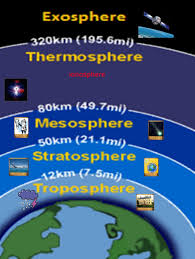 What is the Troposphere?
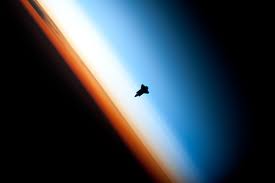 The layer of the atmosphere in which Earth’s weather occurs.
Inner, lowest layer of the Atmosphere
Tropo- “turning” or “changing”
Conditions are more variable than other layers
What is the Stratosphere?
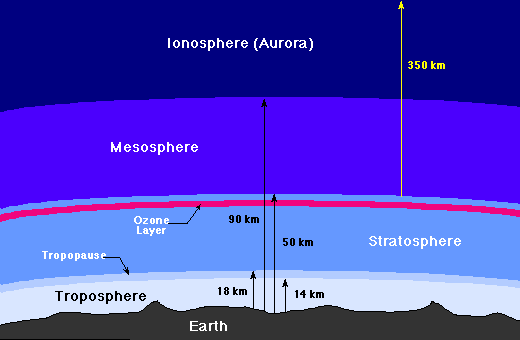 Second layer of the atmosphere
Contains the ozone layer
Extends from the top of the troposphere to 50km above Earth’s surface
What is the Mesosphere?
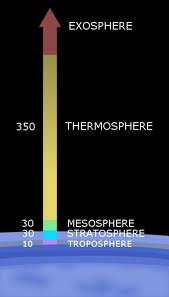 Layer of the atmosphere that protects Earth’s surface from being hit by most meteoroids
Meso= “middle”
Begins 50km above Earth’s surface and ends at an altitude of 80km
What is the Thermosphere?
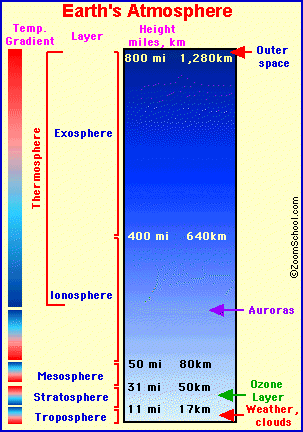 Outermost layer of the Earth’s atmosphere that extends from 80km above Earth’s surface outward into space
2 layers
Ionosphere-lower layer
Exosphere-outer layer